Figure 1. Genetic analysis of HAND1 in hypoplastic human hearts. (A) Sequence electropherograms from a normal, fixed ...
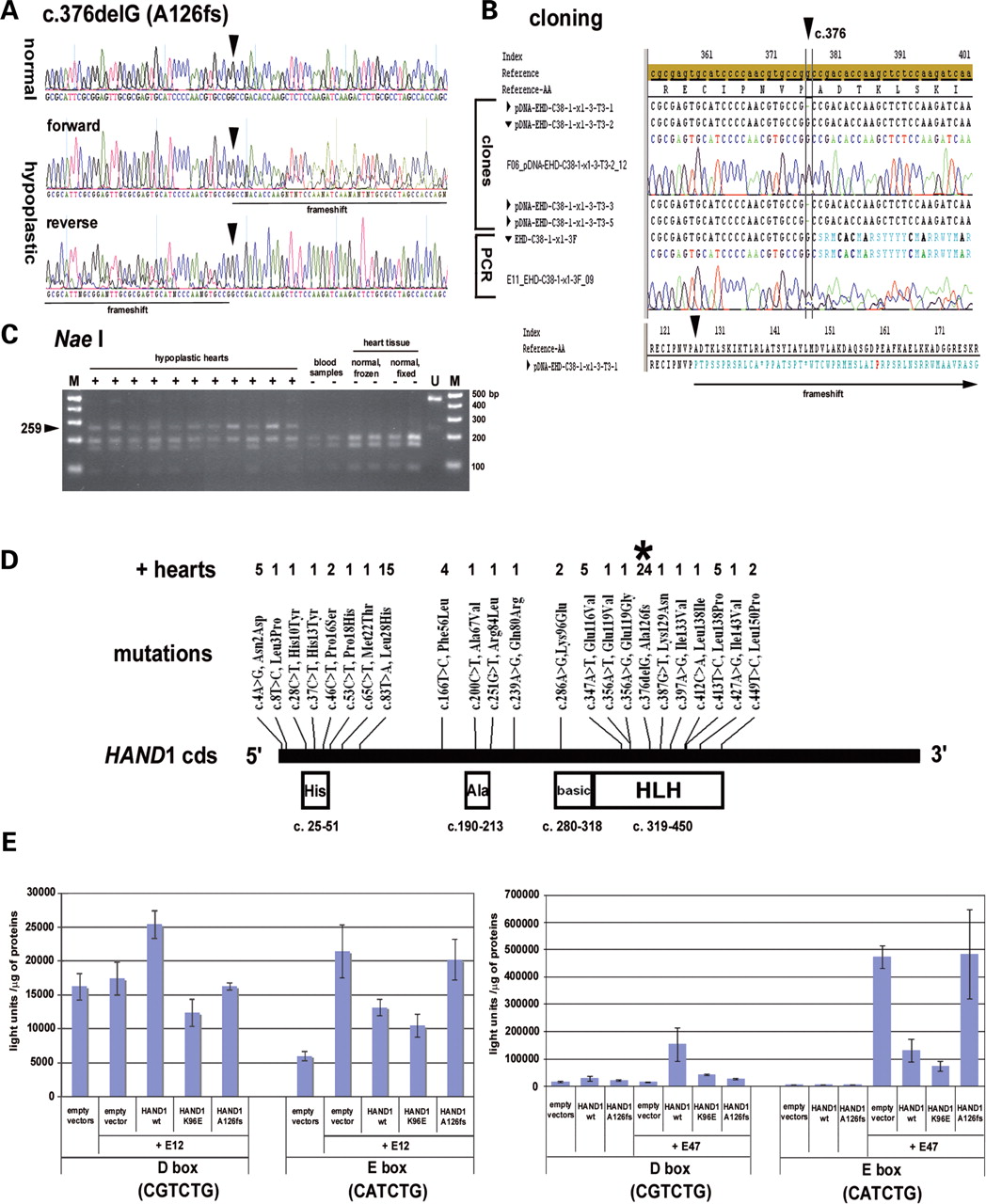 Hum Mol Genet, Volume 17, Issue 10, 15 May 2008, Pages 1397–1405, https://doi.org/10.1093/hmg/ddn027
The content of this slide may be subject to copyright: please see the slide notes for details.
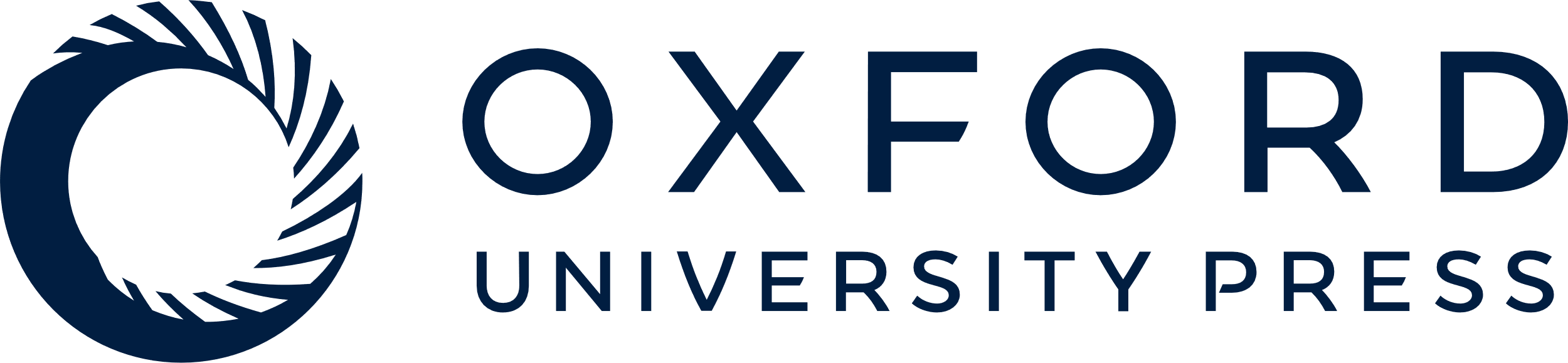 [Speaker Notes: Figure 1. Genetic analysis of HAND1 in hypoplastic human hearts. (A) Sequence electropherograms from a normal, fixed heart exhibiting the reference sequence, and from a hypoplastic heart with A126fs in forward and reverse directions directly from PCR products, or (B), after cloning (shown are results for patient C38). (C) Example of PCR-RFLP assay with NaeI digestion used as an additional confirmatory test for the presence of mutations. A 455 bp fragment was amplified using forward-5′tcggttccggcctcgcgctgtcatc3′ and reverse-5′ctcccttttccgcttgctctcacg3′ primers (see undigested fragment, U). A126fs mutation results in loss of a NaeI site and the consequent appearance of a 259 bp fragment in positive hypoplastic hearts, but not in controls consisting of blood samples, normal frozen or fixed heart tissues. (D) A total of 23 sequence alterations were detected; their distribution along HAND1 coding sequence (cds) and corresponding HAND1 domains and frequencies are shown. A126fs is designated by asterisk, detected in 24 hypoplastic ventricles. (E) Transactivation capacity of wt and mutant HAND1. D- and E-box yeast reporter strains were transformed with inducible expression vector coding the class A bHLH E12 (A) or E47 (B), along with a plasmid expressing wild-type or mutant HAND1. Purified transformants were grown for 24 h on selective, liquid medium containing 0.1% galactose to achieve high level of expression of the transcription factors. Luciferase activity was measured from total protein extracts and normalized to a unit of soluble proteins. Presented are the average light units and the standard deviations for three independent experiments.


Unless provided in the caption above, the following copyright applies to the content of this slide: © The Author 2008. Published by Oxford University Press. All rights reserved. For Permissions, please email: journals.permissions@oxfordjournals.org]
Figure 2. The A126fs mutation results in premature protein truncation. (A) Prediction of the effect of A126fs on the ...
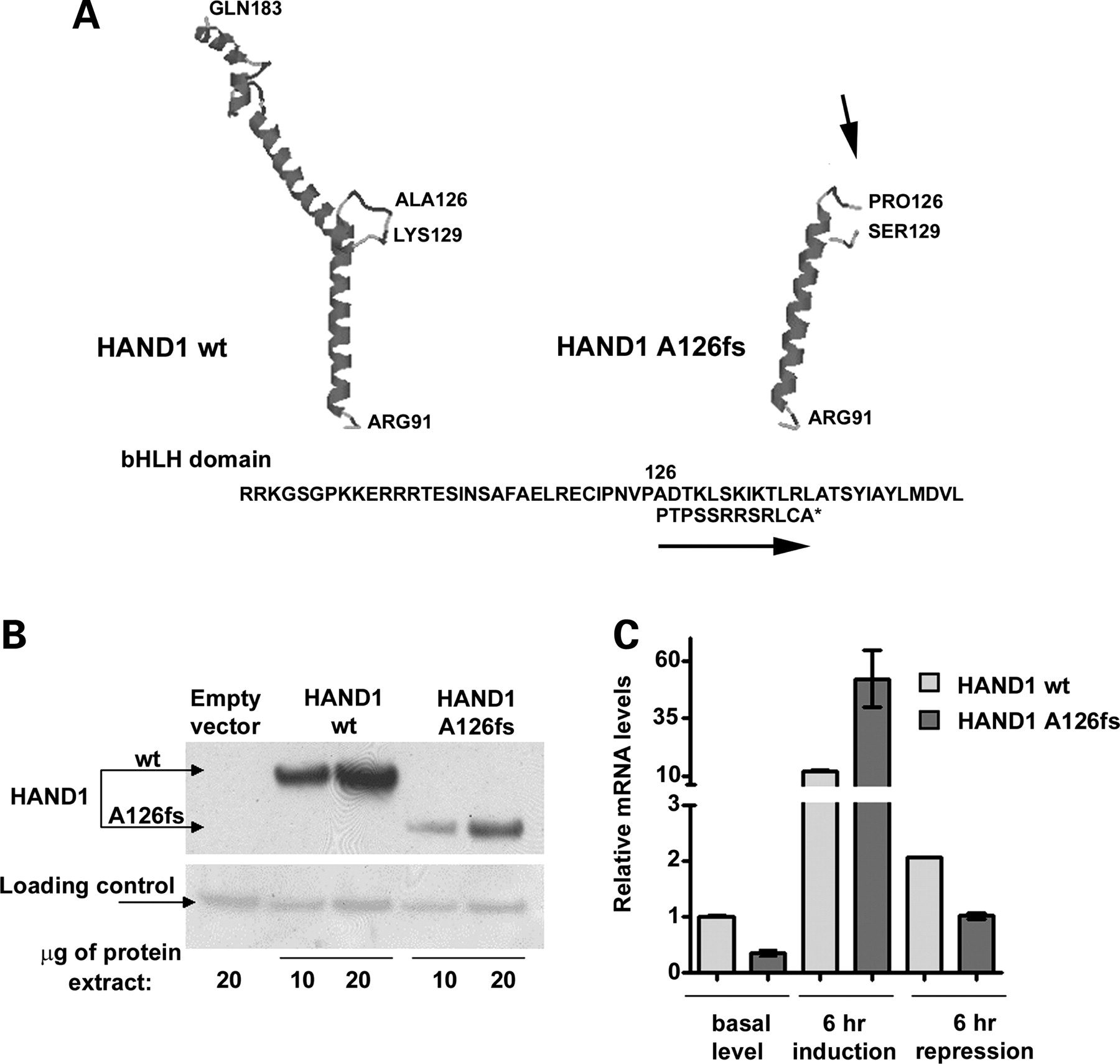 Hum Mol Genet, Volume 17, Issue 10, 15 May 2008, Pages 1397–1405, https://doi.org/10.1093/hmg/ddn027
The content of this slide may be subject to copyright: please see the slide notes for details.
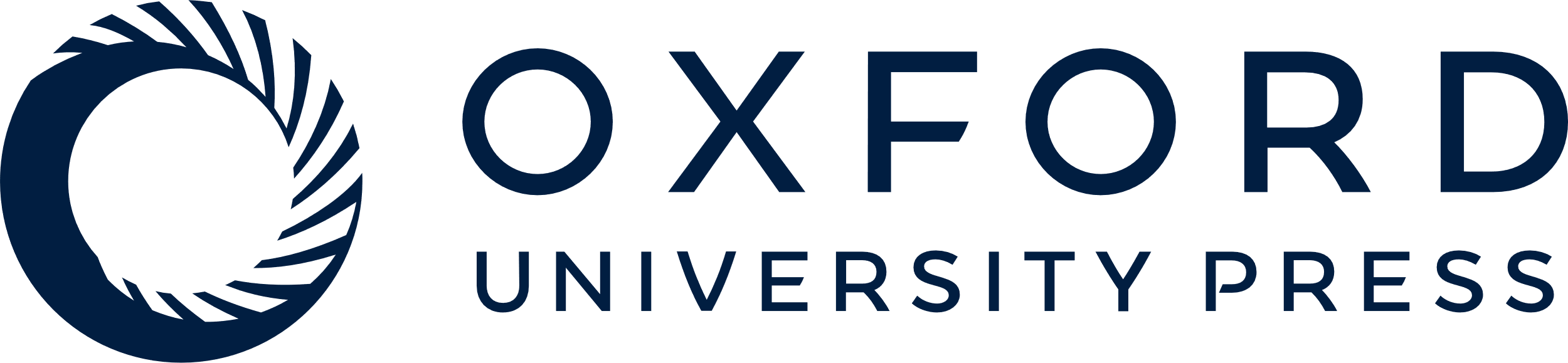 [Speaker Notes: Figure 2. The A126fs mutation results in premature protein truncation. (A) Prediction of the effect of A126fs on the secondary structure of the protein. A model for HAND1 bHLH domain (ModBase, http://modbase.compbio.ucsf.edu/modbase-cgi/search_form.cgi) was used as template and the model was mutated by replacement of 12 amino acid sequence (aa 126–137, PTPSSRRSRLCA*) unique to the mutant protein that precedes the premature stop codon. Protein modeling was carried out using Swiss-PdbViewer (http:// expasy.org/spdbv/) and Protein Explorer (http://proteinexplorer.org). Ala126 falls within the loop of the bHLH domain; secondary structure will be disrupted resulting from the frameshift mutation. (B) Western blot analysis of A126fs mobility and expression level. Total protein extracts were prepared from yeast cells transformed with the HAND1 wt and A126fs (or empty) expression vectors after growth of the cells for 24 h in 0.1% galactose to achieve steady-state high level of expression. Different amount of proteins were loaded on a 4–12% acrylamide gel as indicated. Immunodetection was performed using antibodies directed against the chimeric amino terminal transactivation domain (sc-126 and sc-98). An antibody directed against yeast tubulin (sc-26147) was used as loading control. Bands were quantified using Image Quant software. (C) mRNA measurement by real-time PCR. Total RNA was extracted from yeast cells transformed with the inducible HAND1 expression vectors. Cells were cultured in glucose to achieve low basal level of HAND1 expression, in 0.1% galactose for 6 h to induce expression at high levels, and then after shifting the cultures in glucose for six additional hours to repress the GAL1 promoter and estimate the rate of decrease of both mRNAs toward the basal level. Presented are the relative HAND1 mRNA expression and the variation for two biological replicates, each assessed by three technical replicates in a SYBRGreen assay. A minimal cyc1 promoter:reporter construct was used as control reference. HAND1 primers were directed at an amino-terminal region that is common to wt and A126fs.


Unless provided in the caption above, the following copyright applies to the content of this slide: © The Author 2008. Published by Oxford University Press. All rights reserved. For Permissions, please email: journals.permissions@oxfordjournals.org]